State performance plan indicator 14
Texas Education Agency
July 30 – August 1, 2019
Nicole Schuessler – Subject Matter Expert
SPPI-14 Timeline
2019-2020 Submission Timeline
SPPI-14 TEAL Roles
Reminders
Where is the Data Coming From?
TSDS PEIMS Summer Submission (prior year)
TSDS PEIMS Fall Submission 
TSDS Collection 
2019-2020 Guidance
Best Practices
Frequently Asked Questions
Technical Resources
agenda
2
Sppi-14 timeline
2019-2020 School Year





Refer to the data specifications defined in the March 1, 2019 TEDS publication.
3
SPPI-14 TEAL roles
SPPI-14 TEAL Roles are in production.  

The following are the LEA TEAL roles:

 




The following is the ESC TEAL role:
4
reminders
Reminder that the SPPI-14 legacy system has been disabled. 
 
LEAs will submit their 2018-2019 leaver data in the Fall of 2019 through PEIMS.

Prior year data will be retrieved from the LEA’s accepted PEIMS Summer Submission.
5
SPPI-14 Timeline
2019-2020 Submission Timeline
SPPI-14 TEAL Roles
Reminders
Where is the Data Coming From?
TSDS PEIMS Summer Submission (prior year)
TSDS PEIMS Fall Submission 
TSDS Collection 
2019-2020 Guidance
Best Practices
Frequently Asked Questions
Technical Resources
agenda
6
Where is the data coming from?
TSDS PEIMS Summer Submission (prior year)
Special Education Data


TSDS PEIMS Fall Submission 
Leaver Data
Military Enlistment Indicator Code
Student Demographics

TSDS Collection 
Student and Parent Contact Information
7
TSDS PEIMS SUMMER submission
TSDS PEIMS Summer Submission (Prior Year)
Special Education Indicator
Primary Disability Code
Instructional Setting Code

LEAs will not need to reload or re-promote their Prior Year PEIMS SUMR data.

For the 2019-2020 collection, Primary Disability Code will be retrieved from the discipline and/or restraint data as reported in 2018-2019 PEIMS SUMR data.  The latest disciplinary incident or latest restraint event will be used.

In the 2019-2020 collection, if a student does not have a disciplinary incident or restraint event, primary disability code will be blank.
8
TSDS PEIMS SUMMER submission
For the 2019-2020 school year, the Instructional Setting code will be retrieved from Special Education Attendance using the max attendance reporting period.

For the 2020-2021 and future school years, the collection will use the most current/latest Effective Date (Special Education), Instructional Setting Code, Effective Date (Disability) as reported on the Special Education Program complex type.
9
TSDS PEIMS FALL submission
TSDS PEIMS Fall Submission 

InterchangeEducationOrganizationExtension
Local Education Agency
School

InterchangeStudentExtension 
Student Extension

InterchangeStudentEnrollmentExtension
Student Leaver
10
TSDS PEIMS fall submission
Leaver data for Special Education students

Leaver Reason codes:







Military Enlistment Indicator Code
Student demographics
11
TSDS PEIMS fall submission
Once the PEIMS Fall Submission is closed, LEAs will not be able to update PEIMS data.  LEAs should verify their SPPI-14 data against their PEIMS Fall Submission data prior to the close date.  

TSDS PEIMS Fall Resubmission

The SPPI-14 promotion process will use the latest data loaded into the ODS for PEIMS Fall. 

If an LEA has loaded student information for the PEIMS Fall 2 submission, then this data will be used for promotion.
12
TSDS COLLECTION
TSDS Collection

InterchangeEducationOrganizationExtension
Local Education Agency
School

InterchangeStudentParentExtension
Student Extension
Parent 
Student Parent Association
13
TSDS COLLECTION
Student Contact Information

LEAs can choose to load student contact information for all their students, only their special education students, or only the special education students with one of the five leaver reason codes identified.
14
SPPI-14 Timeline
2019-2020 Submission Timeline
SPPI-14 TEAL Roles
Reminders
Where is the Data Coming From?
TSDS PEIMS Summer Submission (prior year)
TSDS PEIMS Fall Submission 
TSDS Collection 
2019-2020 Guidance
Best Practices
Frequently Asked Questions
Technical Resources
agenda
15
Best practices
Download and install the Client-Side Validation Tool from the TSDS Portal to validate the extracted data is TEDS compliant XML for SPPI-14.

The ODS Data Loader can upload SPPI-14 data via the DTU or manually by logging into TSDS beginning on August 5, 2019. 

The Core LEA Data Promotor can promote and validate their SPPI-14 data beginning on September 9, 2019.

The Core Data Completer should indicate the SPPI-14 data is has been verified and complete by February 20, 2020.

Only the Core Data Approver can request an extension, if needed.
16
Frequently asked questions
Why does the primary disability code come from a student’s restraint or discipline record?
The 2019-2020 SPPI-14 collection will use 2018-2019 (prior year) special education data.  For the 2018-2019 school year, the primary disability code is not collected on the Special Education Program complex type.  Therefore, it is only available on a student’s restraint or discipline records.  If a student does not have a restraint or discipline record, the primary disability code will be blank. 

Will LEAs be required to submit Parent IDs for SPPI-14?
Yes.  This is required in order to match a student to a parent.

Are all LEAs required to submit SPPI-14 data?
No.  Only LEAs that have Special Education students in grades 9-12 and who have a leaver reason code of 01, 24, 88, 90, 98 will be required to submit SPPI-14 data.
17
Frequently asked questions
Does the SPPI-14 submission need to be approved?
No.  This submission does not require approval.  Once the LEA verifies the report, the submission can be completed.

What is the Core LEA Data Approver’s Role?
The Core LEA Data Approver Role may only request extensions.
18
technical Resources
Technical Specifications: 
Texas Education Data Standards (TEDS)​

Division of Special Education:
sped@tea.texas.gov 

TAA Letter 
State Performance Plan Indicator 14 in the Texas Student Data System

Technical Support:
TSDSCustomerSupport@tea.texas.gov 

Knowledge Base Article:
TSDSKB-585   General FAQs for SPPI-14
19
Questions?
www.texasstudentdatasystem.org
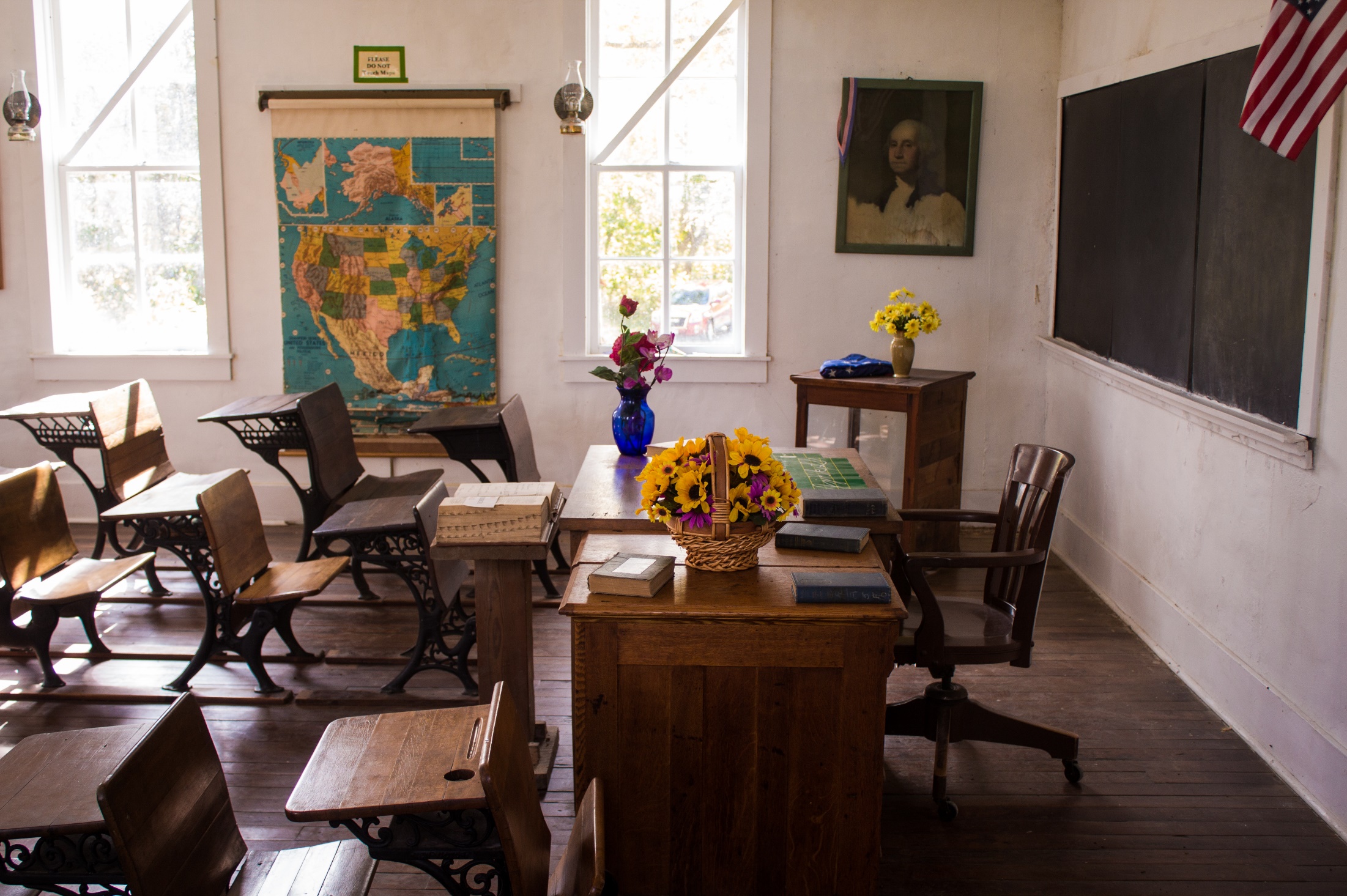 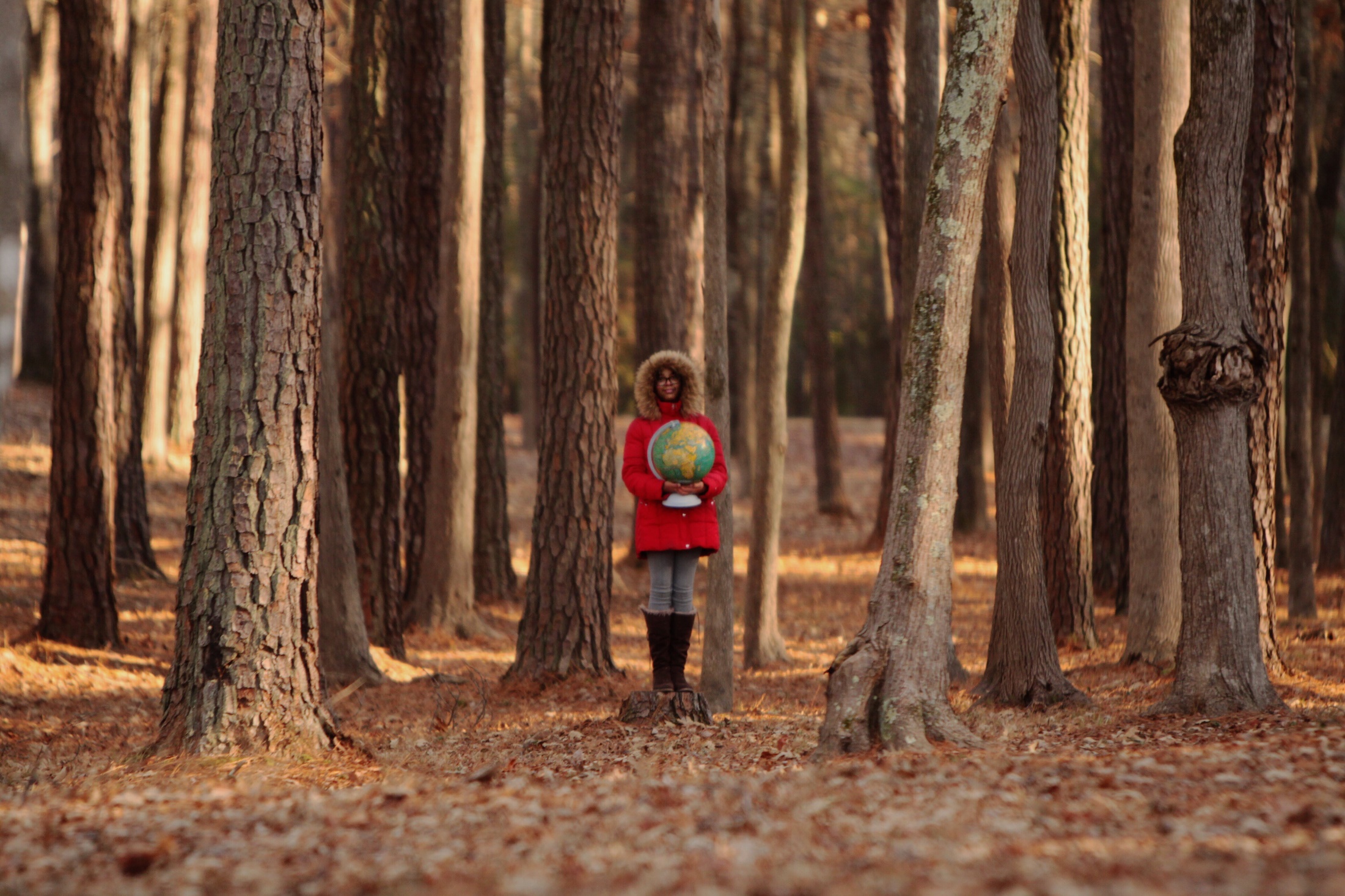 p | 20